Игры-головоломки       как средство развития пространственных функций у детей.
подготовила и провела: будникова.т.в.  Дети 12 группы
2021г.
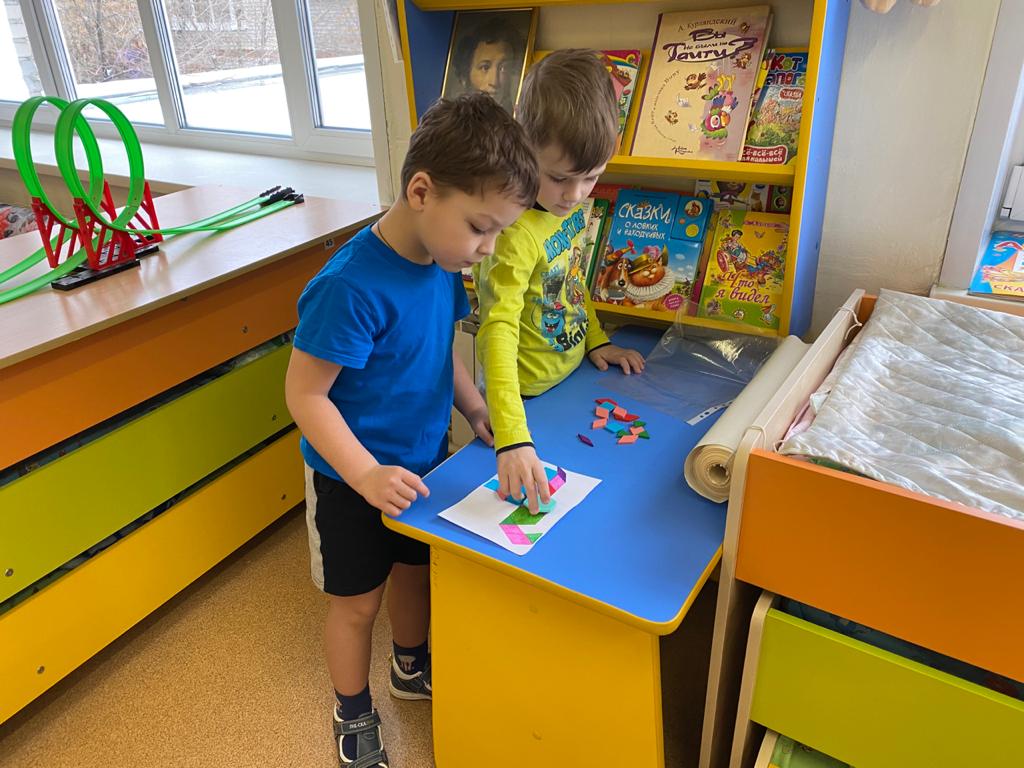 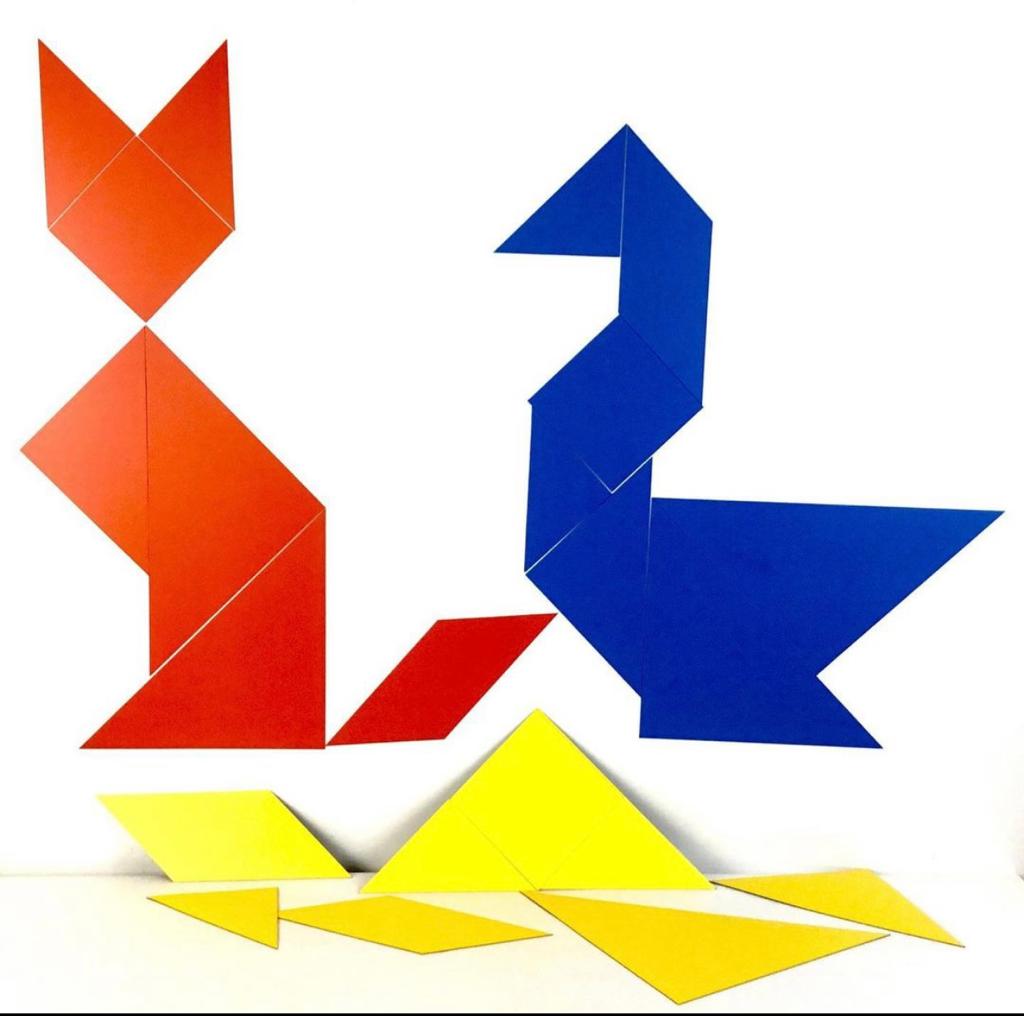 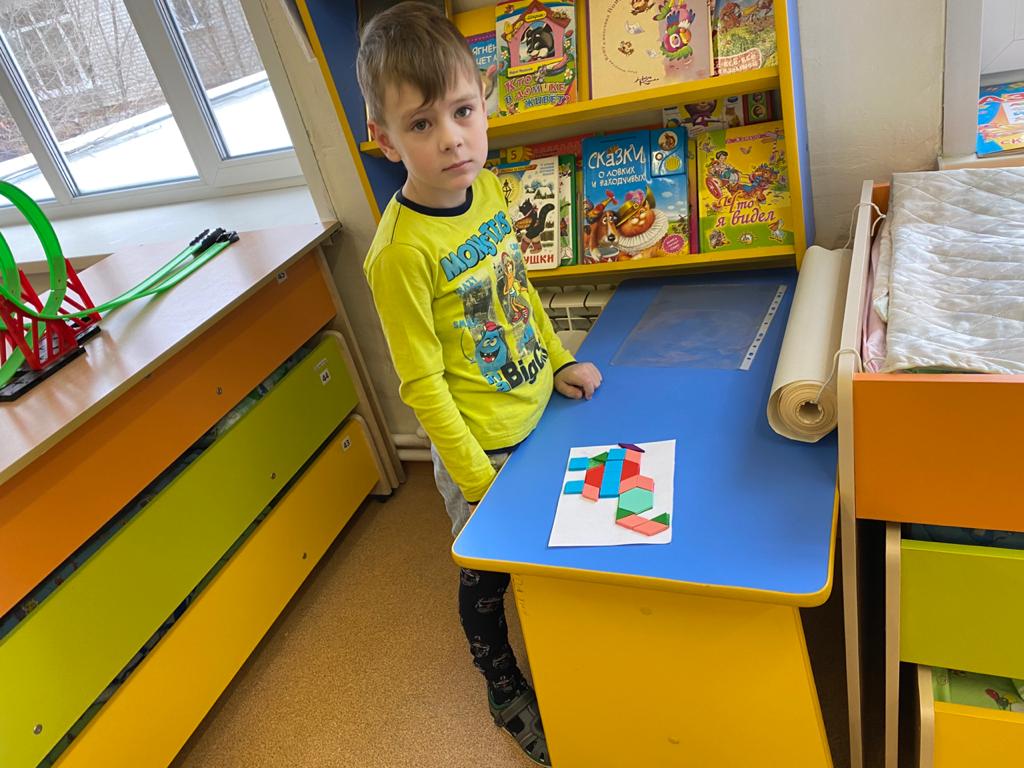 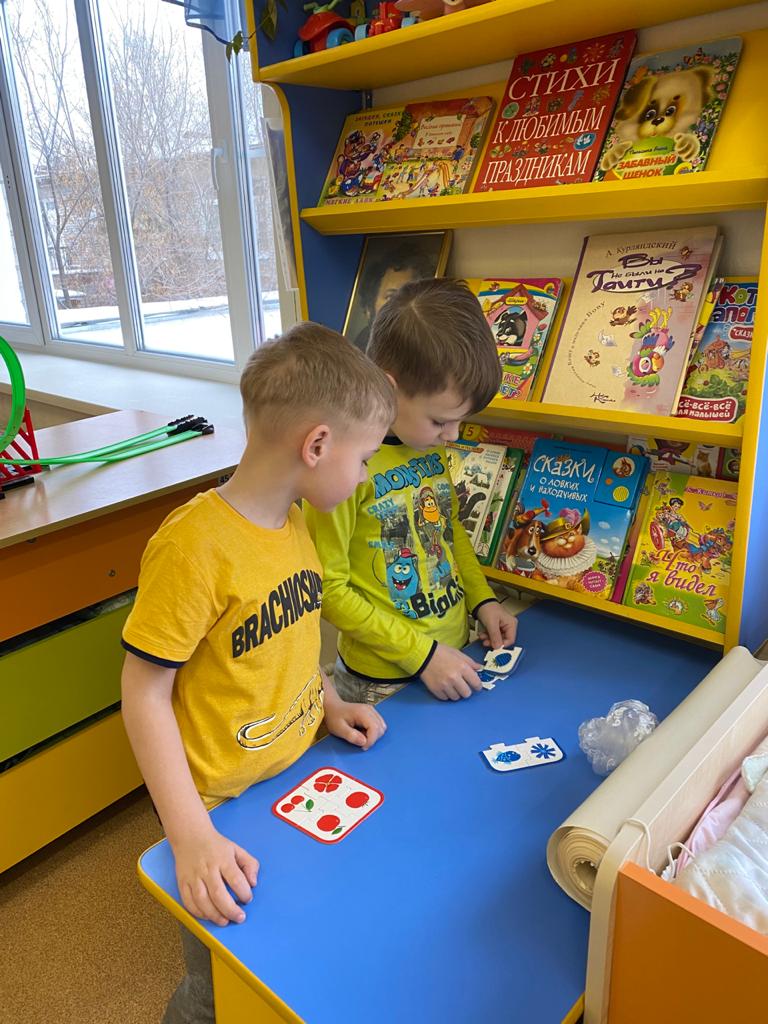 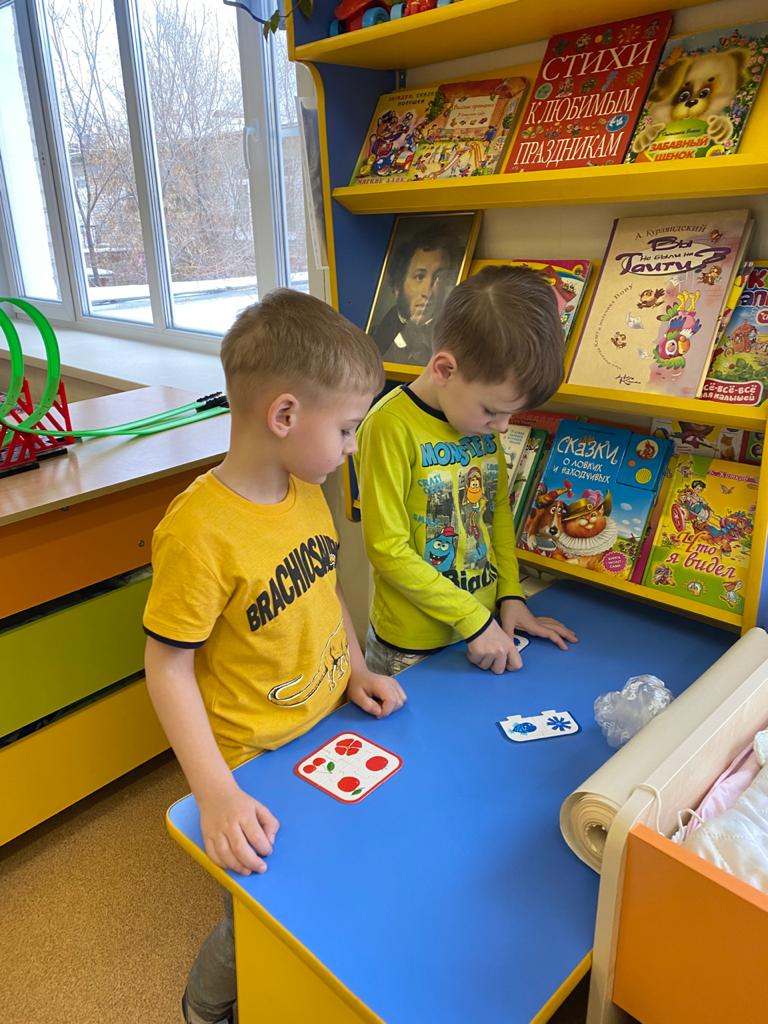 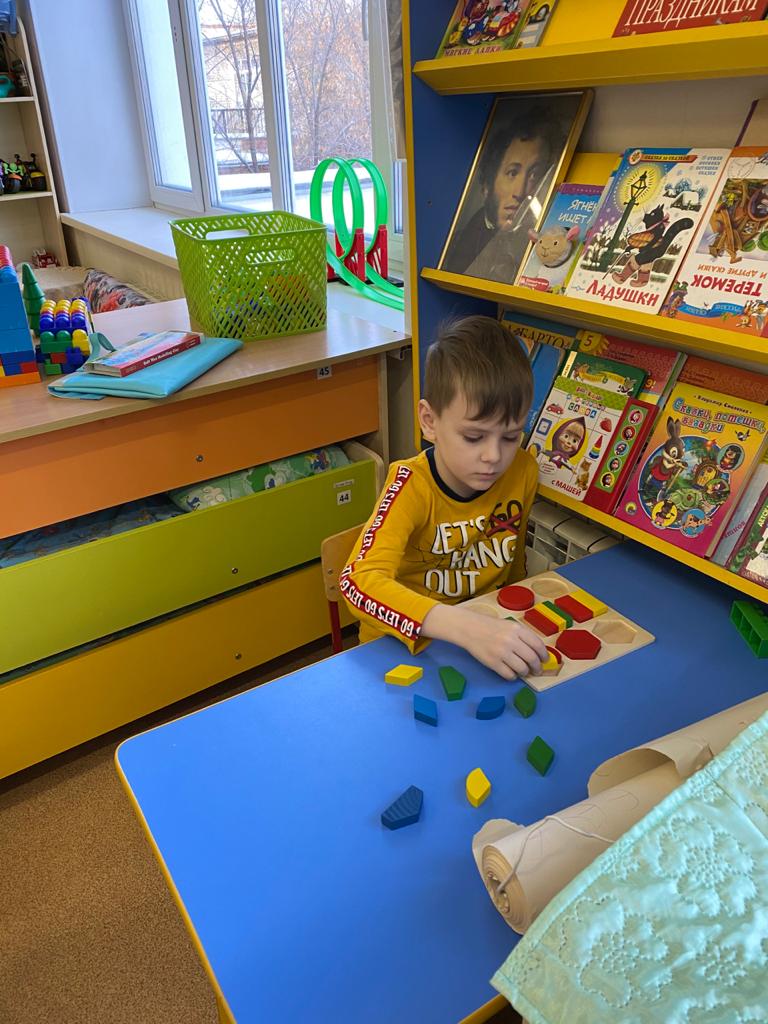 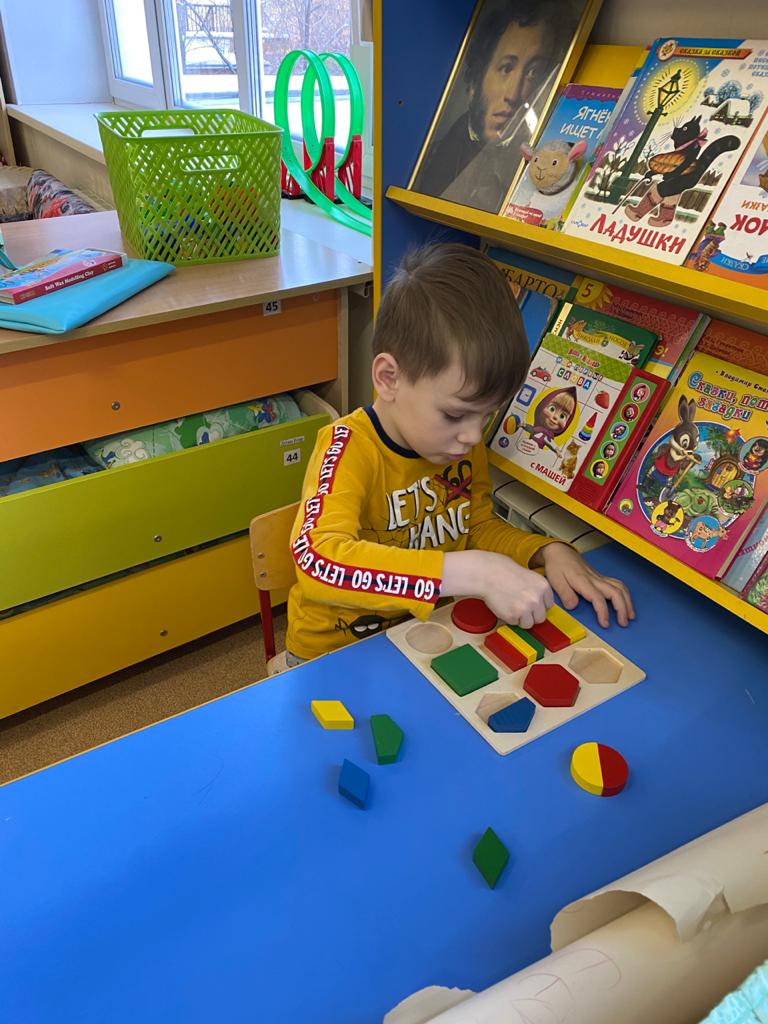 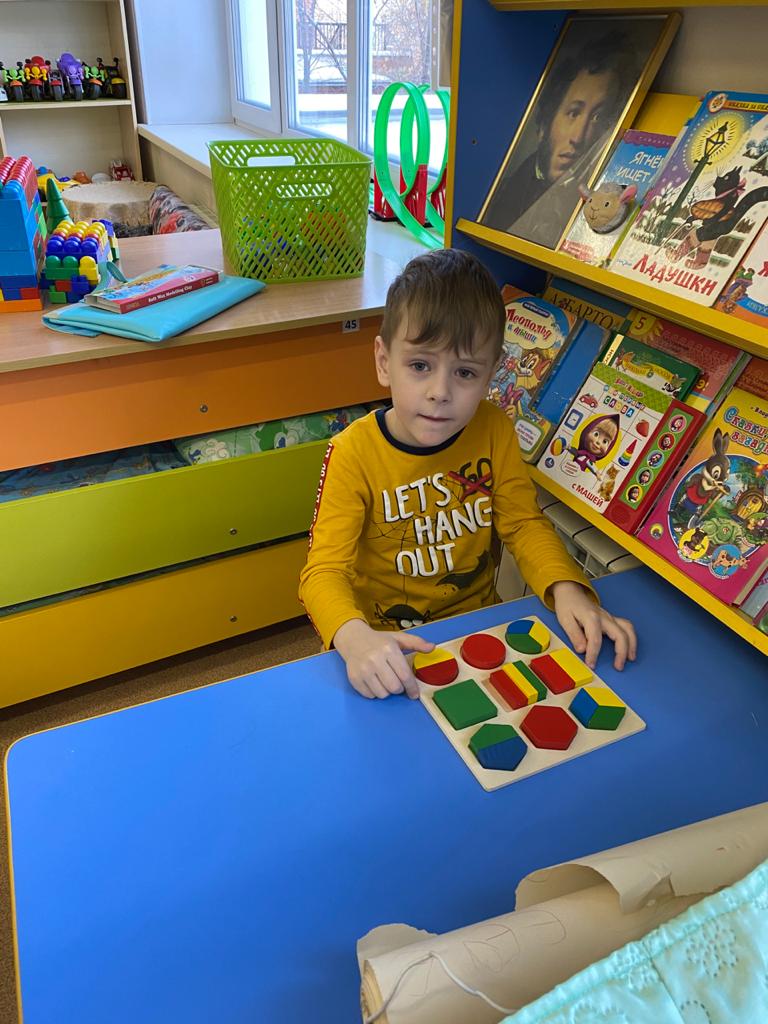 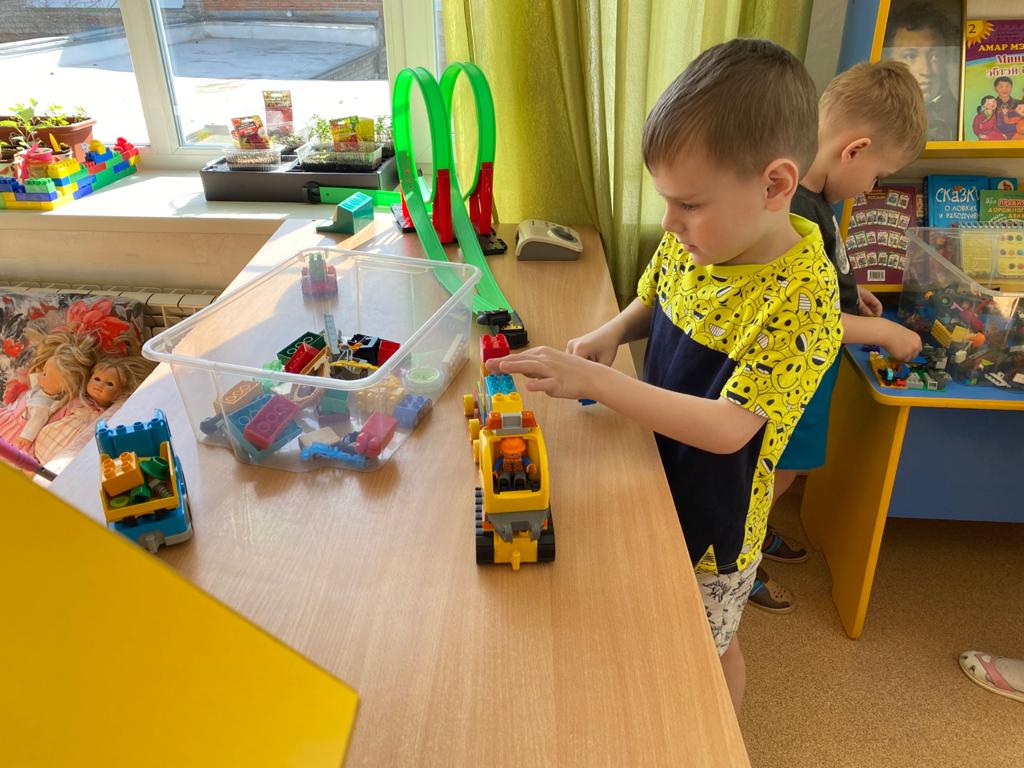 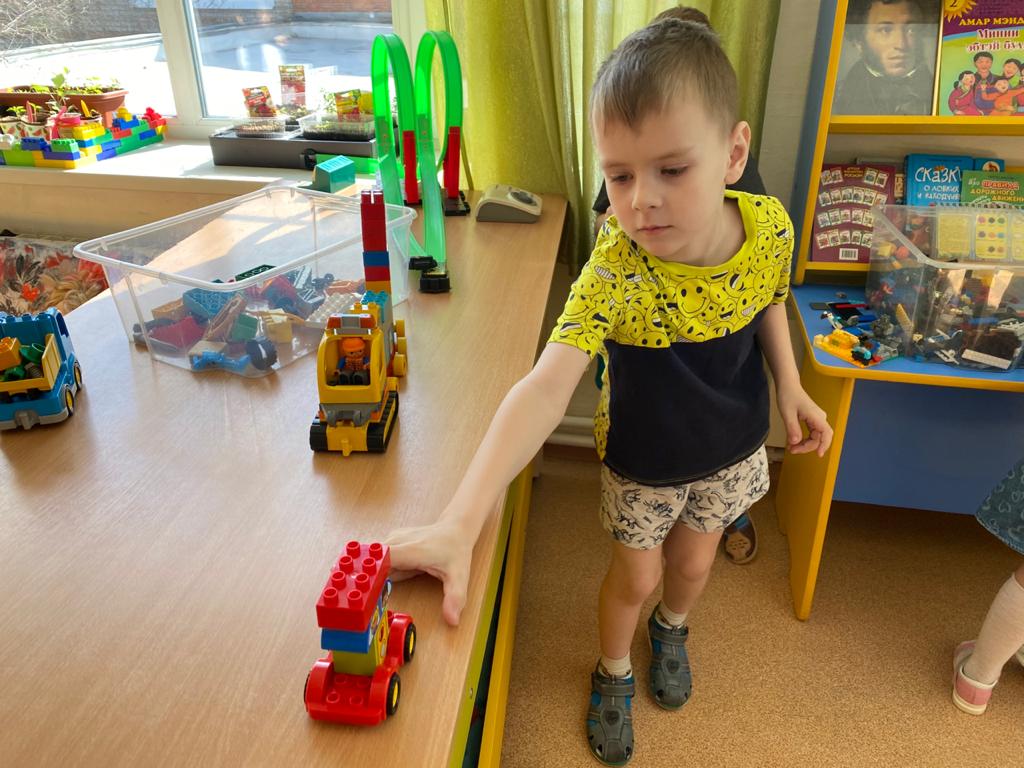 спасибо за внимание.